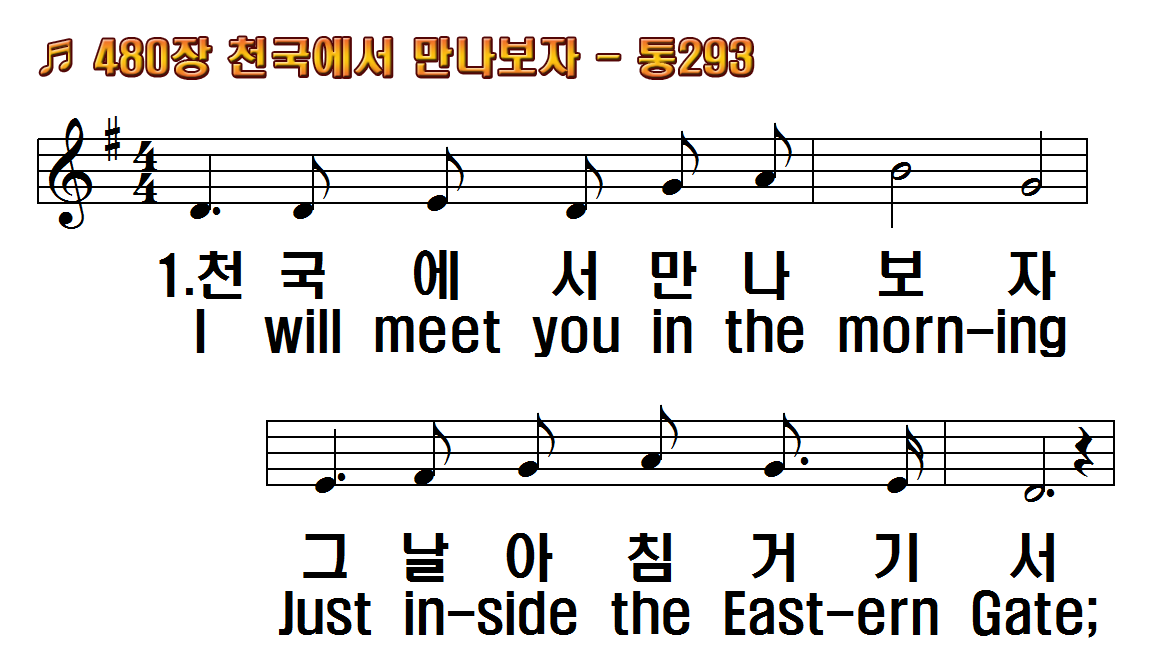 1.천국에서 만나보자
2.너의 등불 밝혀있나
3.기다리던 성도들과
후.만나보자 만나보자
1.I will meet you in the
2.Keep your lamps all trimmed
3.Oh, the joys of that glad
R.I will meet you, I will meet
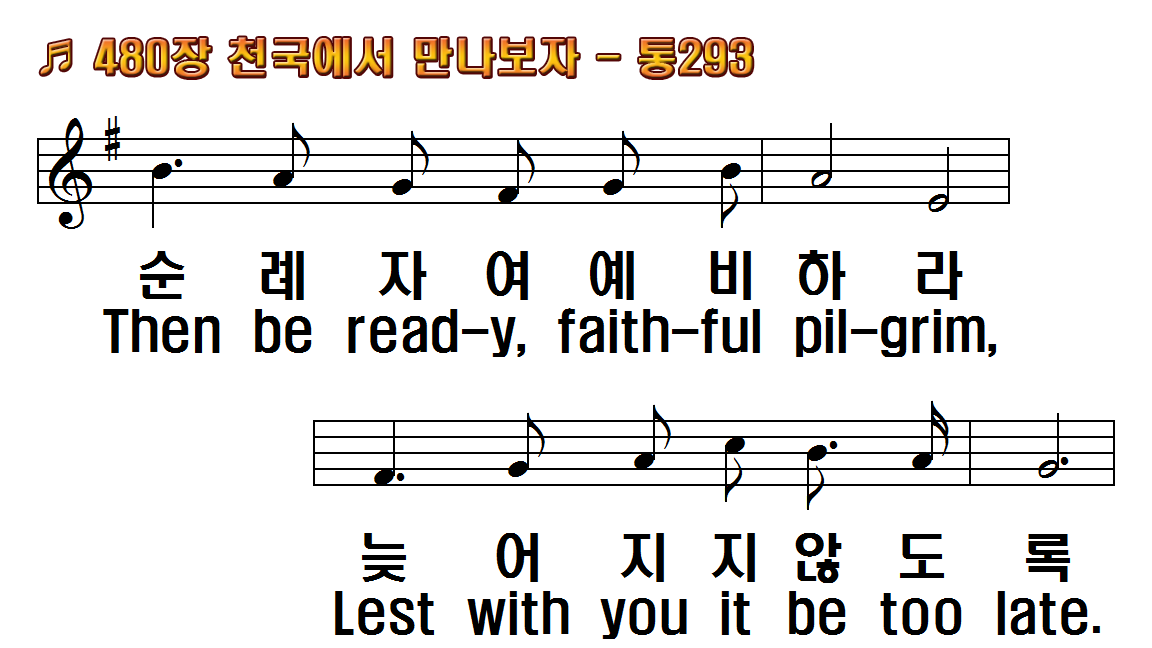 1.천국에서 만나보자
2.너의 등불 밝혀있나
3.기다리던 성도들과
후.만나보자 만나보자
1.I will meet you in the
2.Keep your lamps all trimmed
3.Oh, the joys of that glad
R.I will meet you, I will meet
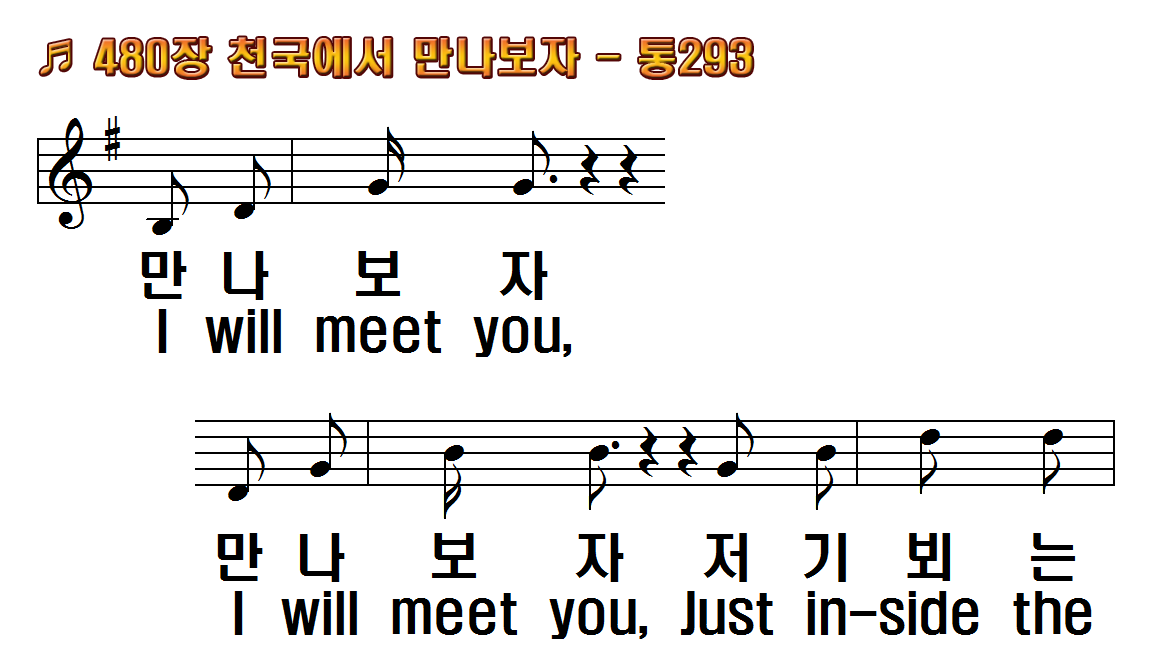 1.천국에서 만나보자
2.너의 등불 밝혀있나
3.기다리던 성도들과
후.만나보자 만나보자
1.I will meet you in the
2.Keep your lamps all trimmed
3.Oh, the joys of that glad
R.I will meet you, I will meet
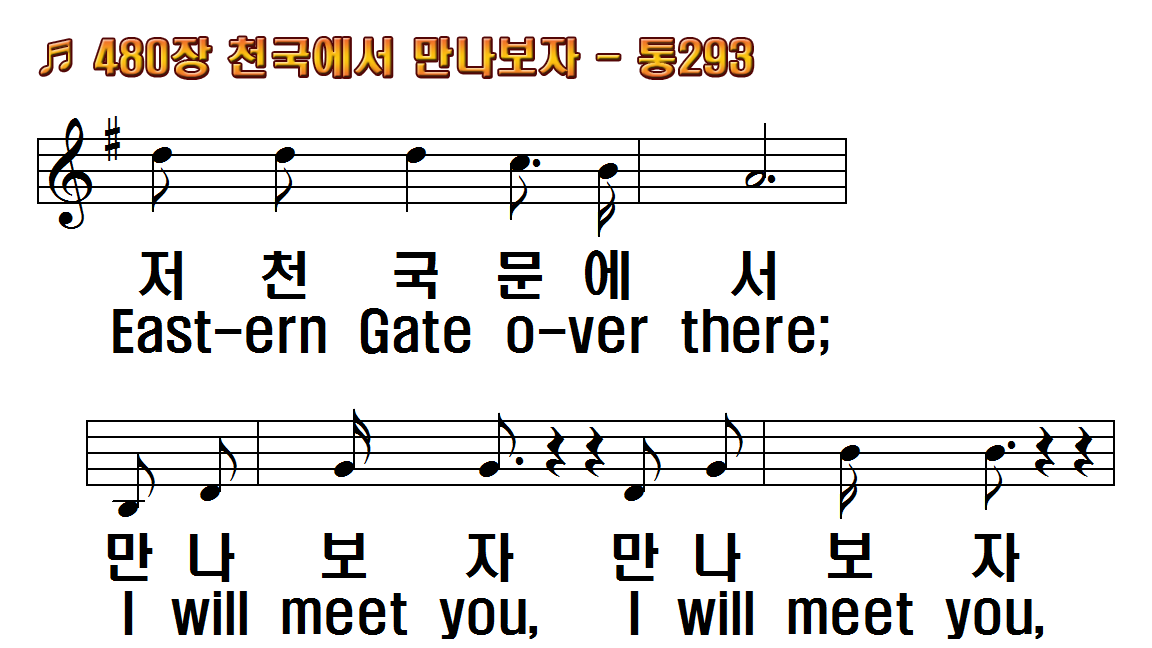 1.천국에서 만나보자
2.너의 등불 밝혀있나
3.기다리던 성도들과
후.만나보자 만나보자
1.I will meet you in the
2.Keep your lamps all trimmed
3.Oh, the joys of that glad
R.I will meet you, I will meet
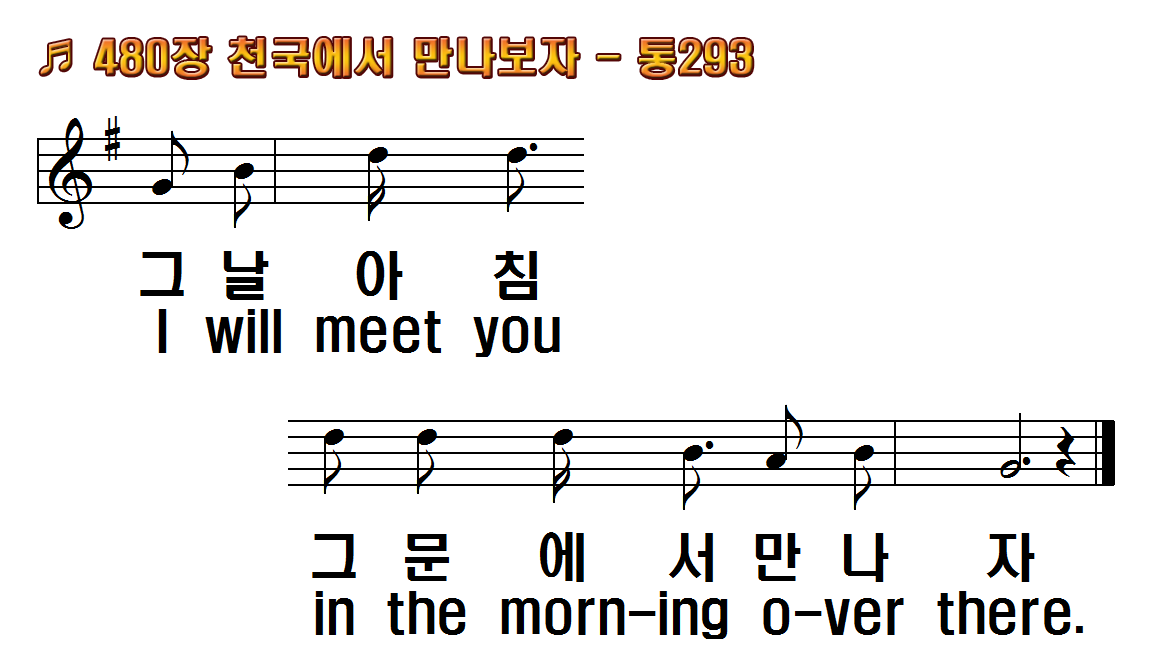 1.천국에서 만나보자
2.너의 등불 밝혀있나
3.기다리던 성도들과
후.만나보자 만나보자
1.I will meet you in the
2.Keep your lamps all trimmed
3.Oh, the joys of that glad
R.I will meet you, I will meet
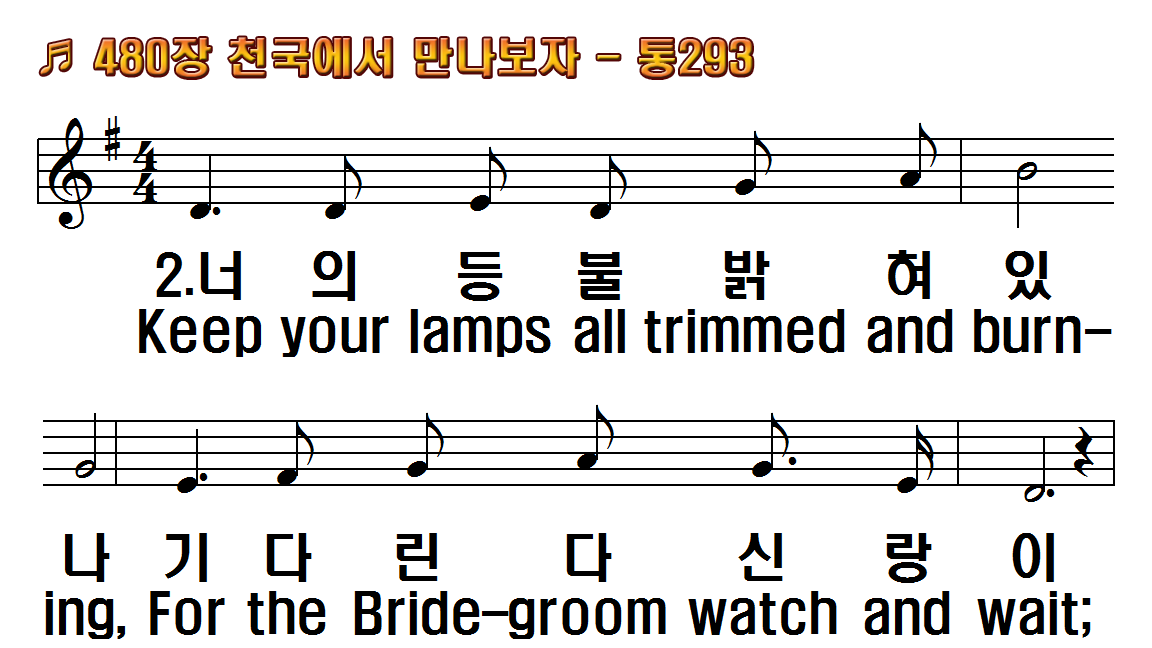 1.천국에서 만나보자
2.너의 등불 밝혀있나
3.기다리던 성도들과
후.만나보자 만나보자
1.I will meet you in the
2.Keep your lamps all trimmed
3.Oh, the joys of that glad
R.I will meet you, I will meet
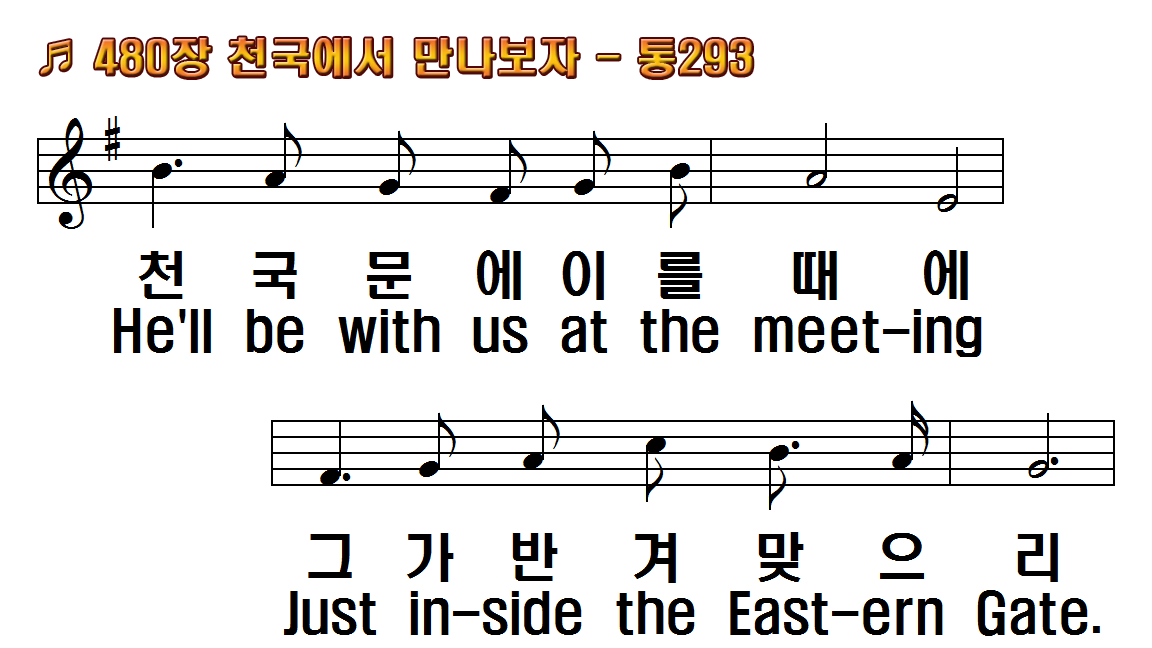 1.천국에서 만나보자
2.너의 등불 밝혀있나
3.기다리던 성도들과
후.만나보자 만나보자
1.I will meet you in the
2.Keep your lamps all trimmed
3.Oh, the joys of that glad
R.I will meet you, I will meet
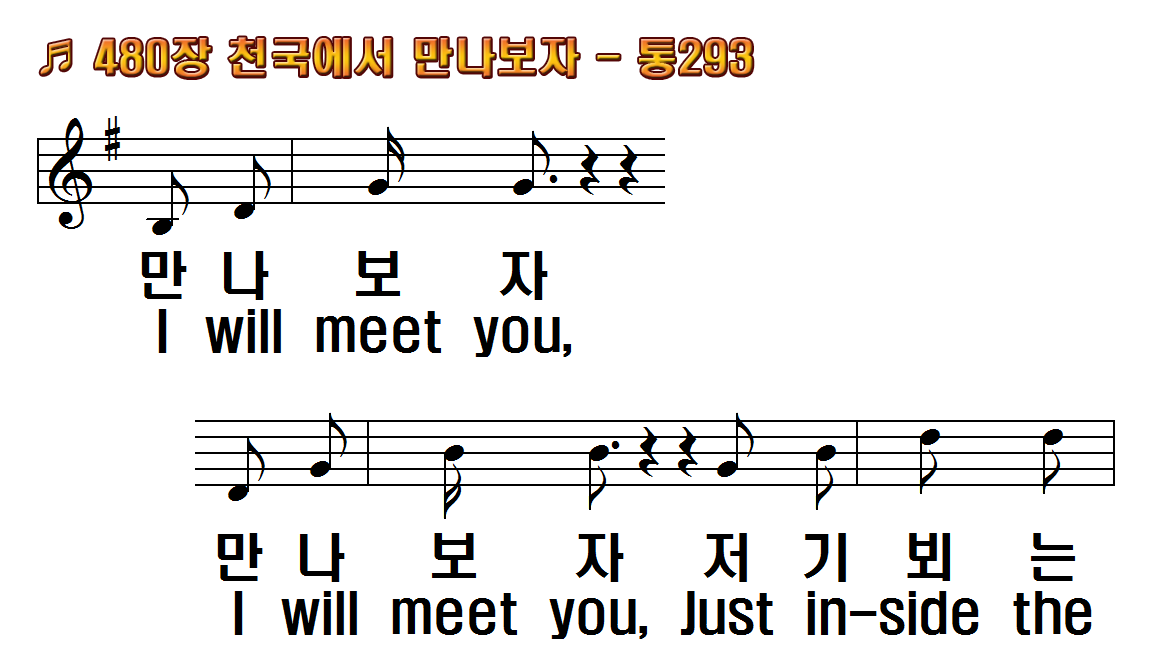 1.천국에서 만나보자
2.너의 등불 밝혀있나
3.기다리던 성도들과
후.만나보자 만나보자
1.I will meet you in the
2.Keep your lamps all trimmed
3.Oh, the joys of that glad
R.I will meet you, I will meet
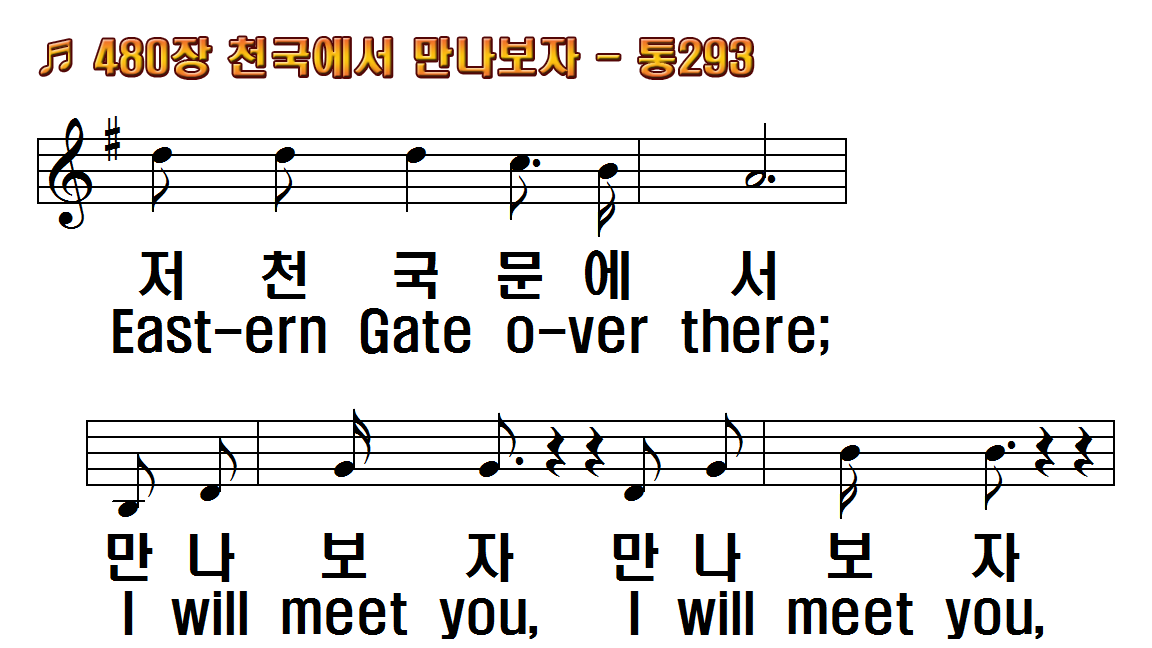 1.천국에서 만나보자
2.너의 등불 밝혀있나
3.기다리던 성도들과
후.만나보자 만나보자
1.I will meet you in the
2.Keep your lamps all trimmed
3.Oh, the joys of that glad
R.I will meet you, I will meet
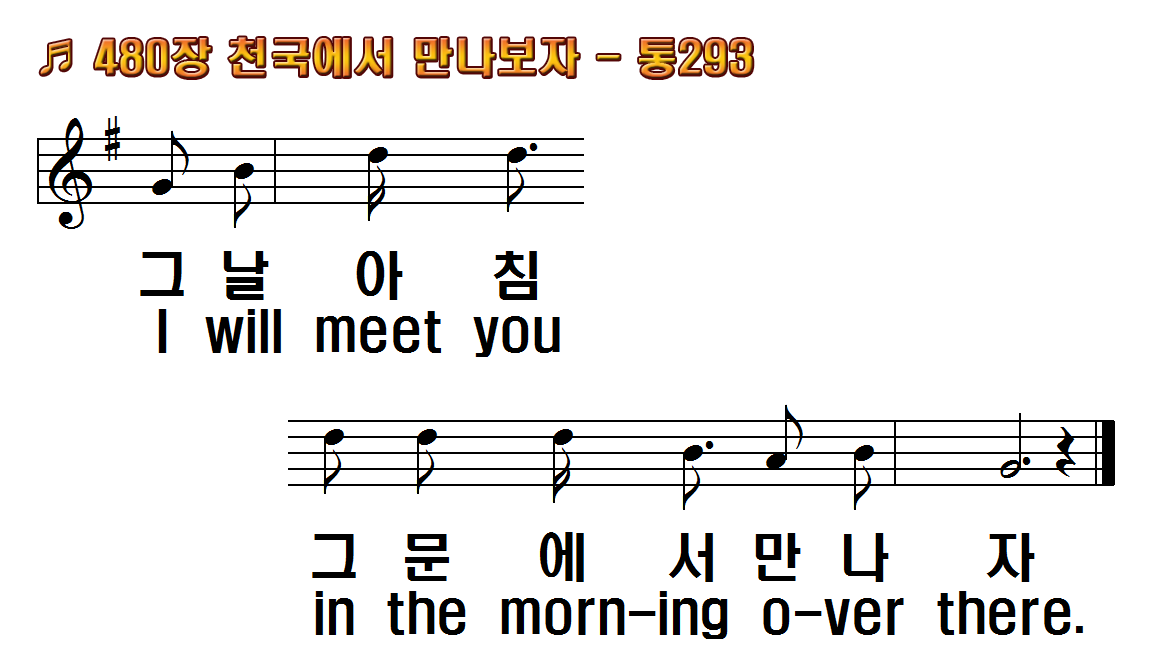 1.천국에서 만나보자
2.너의 등불 밝혀있나
3.기다리던 성도들과
후.만나보자 만나보자
1.I will meet you in the
2.Keep your lamps all trimmed
3.Oh, the joys of that glad
R.I will meet you, I will meet
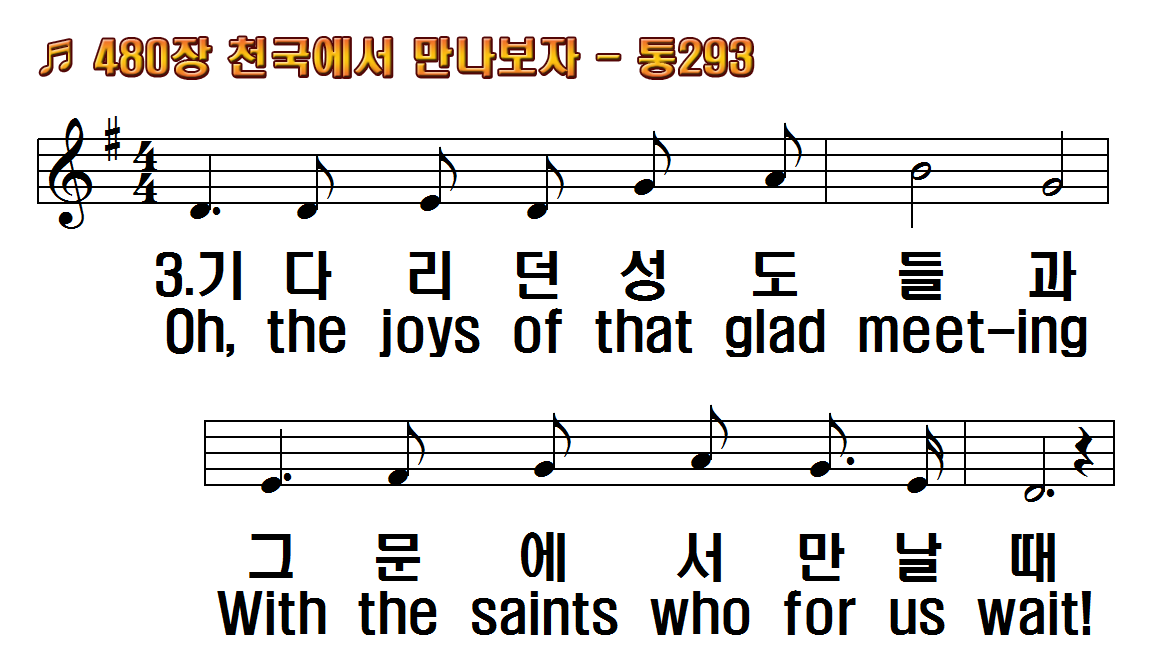 1.천국에서 만나보자
2.너의 등불 밝혀있나
3.기다리던 성도들과
후.만나보자 만나보자
1.I will meet you in the
2.Keep your lamps all trimmed
3.Oh, the joys of that glad
R.I will meet you, I will meet
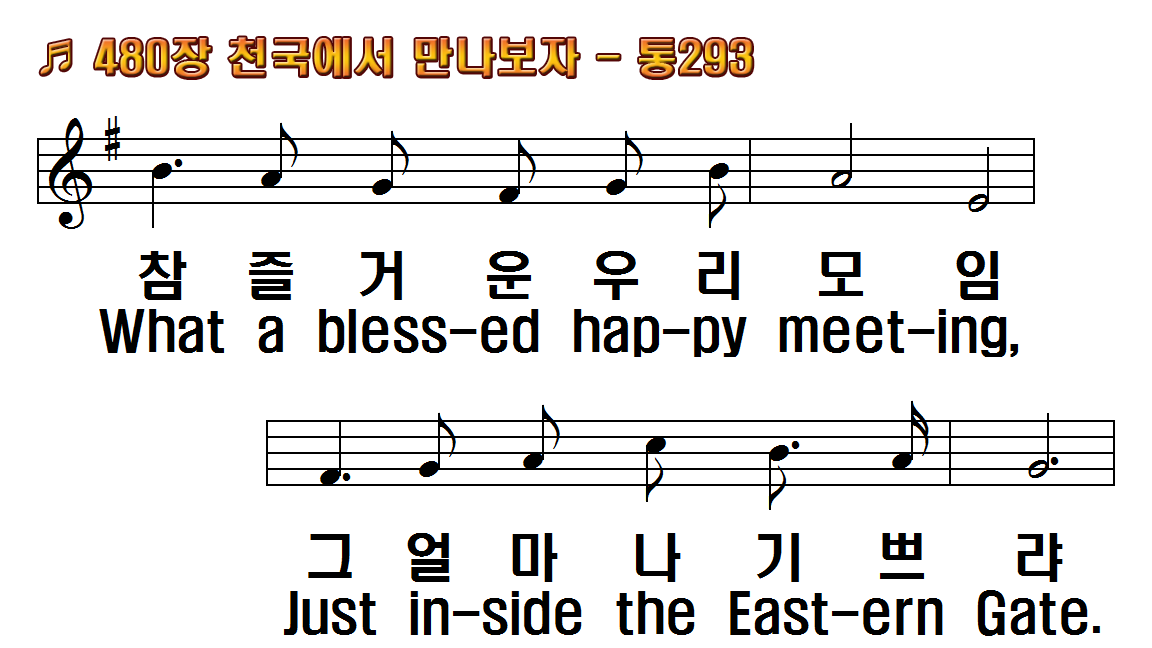 1.천국에서 만나보자
2.너의 등불 밝혀있나
3.기다리던 성도들과
후.만나보자 만나보자
1.I will meet you in the
2.Keep your lamps all trimmed
3.Oh, the joys of that glad
R.I will meet you, I will meet
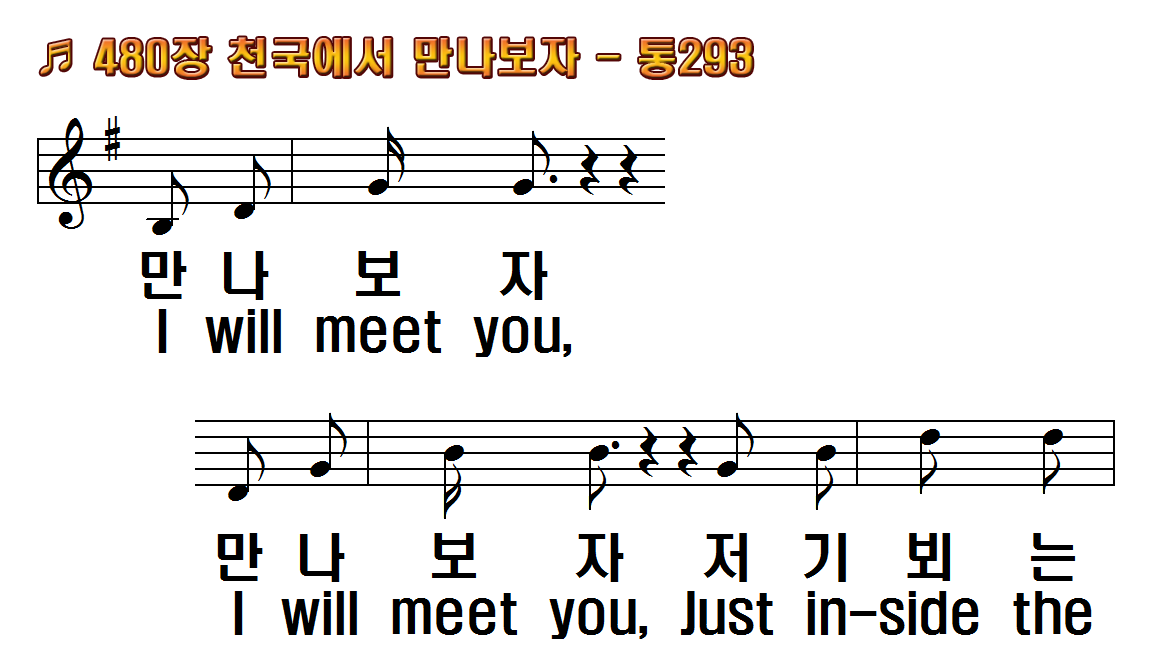 1.천국에서 만나보자
2.너의 등불 밝혀있나
3.기다리던 성도들과
후.만나보자 만나보자
1.I will meet you in the
2.Keep your lamps all trimmed
3.Oh, the joys of that glad
R.I will meet you, I will meet
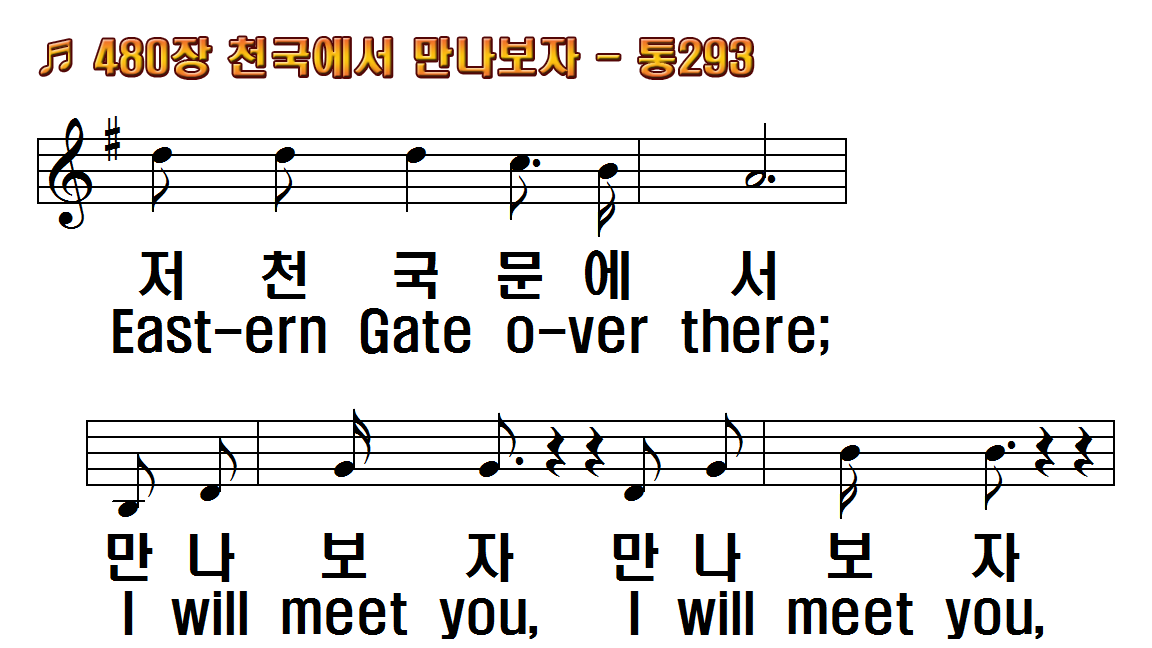 1.천국에서 만나보자
2.너의 등불 밝혀있나
3.기다리던 성도들과
후.만나보자 만나보자
1.I will meet you in the
2.Keep your lamps all trimmed
3.Oh, the joys of that glad
R.I will meet you, I will meet
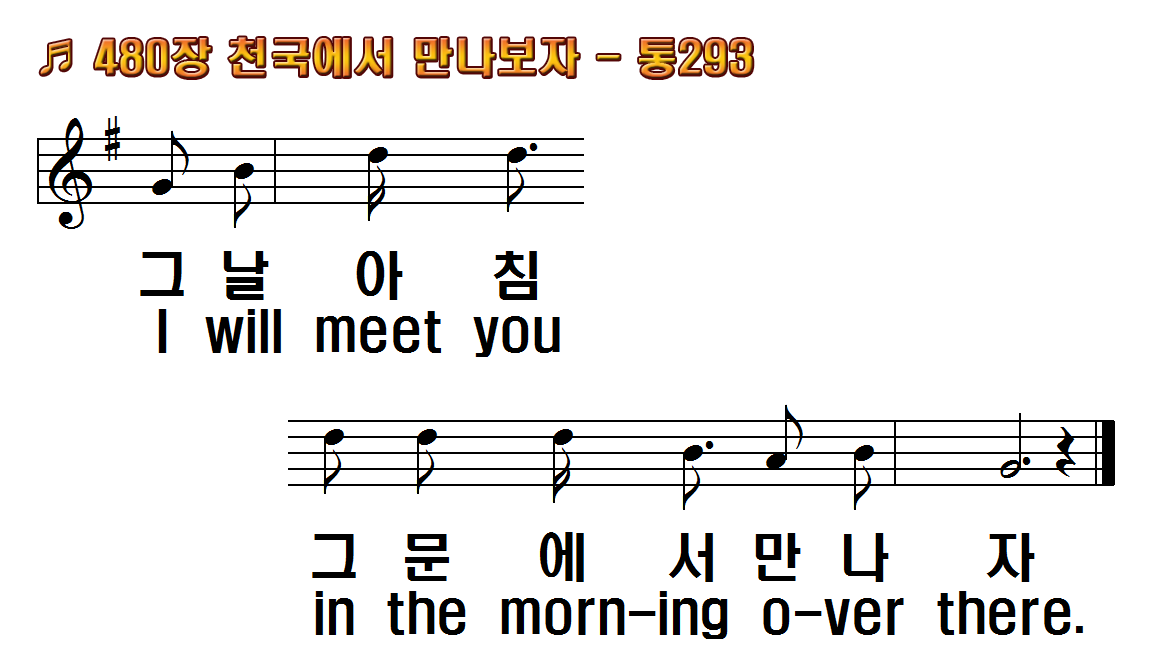 1.천국에서 만나보자
2.너의 등불 밝혀있나
3.기다리던 성도들과
후.만나보자 만나보자
1.I will meet you in the
2.Keep your lamps all trimmed
3.Oh, the joys of that glad
R.I will meet you, I will meet
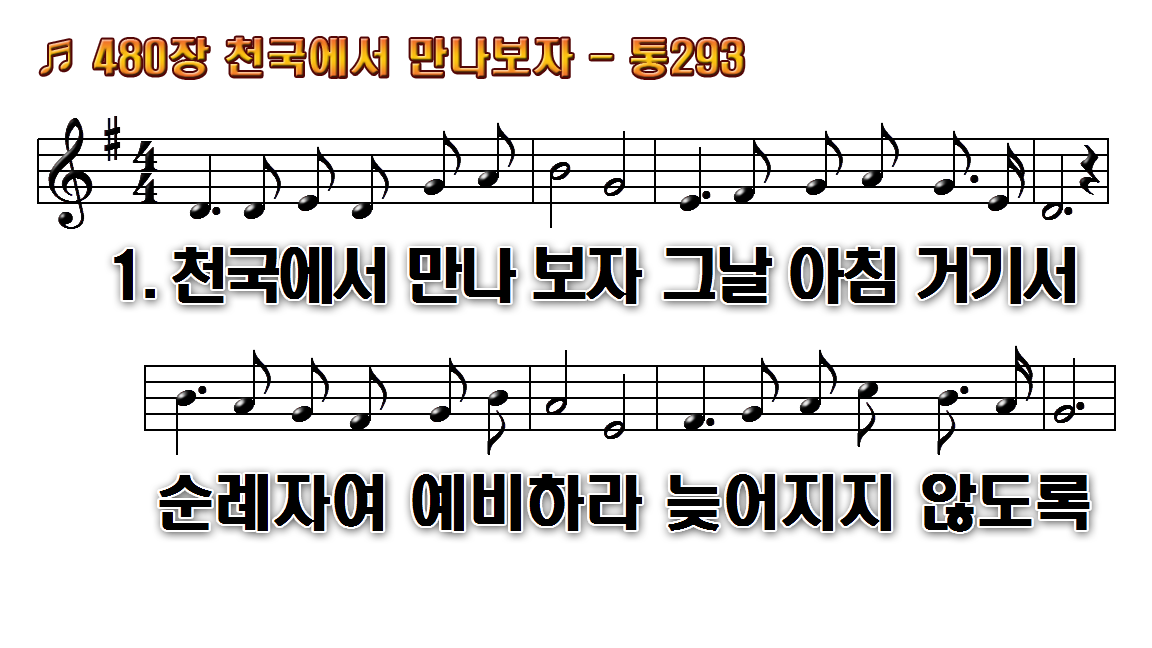 1.천국에서 만나 보자 그 날
2.너의 등불 밝혀있나 기다린다
3.기다리던 성도들과 그 문에서
후.만나보자 만나보자 저기
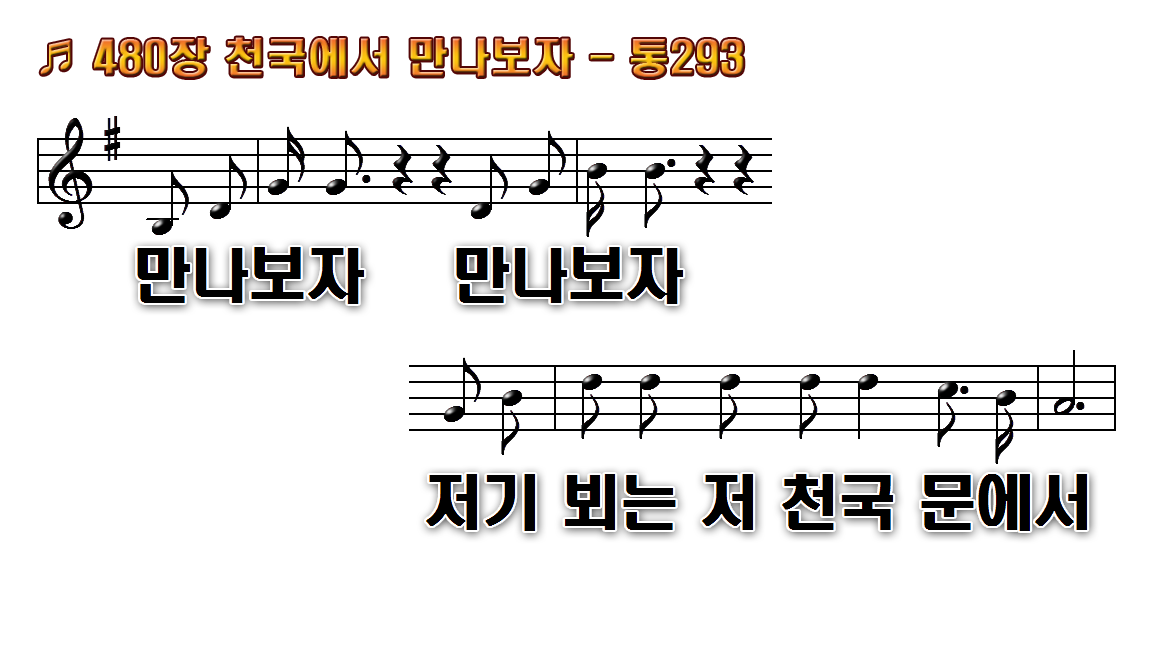 1.천국에서 만나 보자 그 날
2.너의 등불 밝혀있나 기다린다
3.기다리던 성도들과 그 문에서
후.만나보자 만나보자 저기
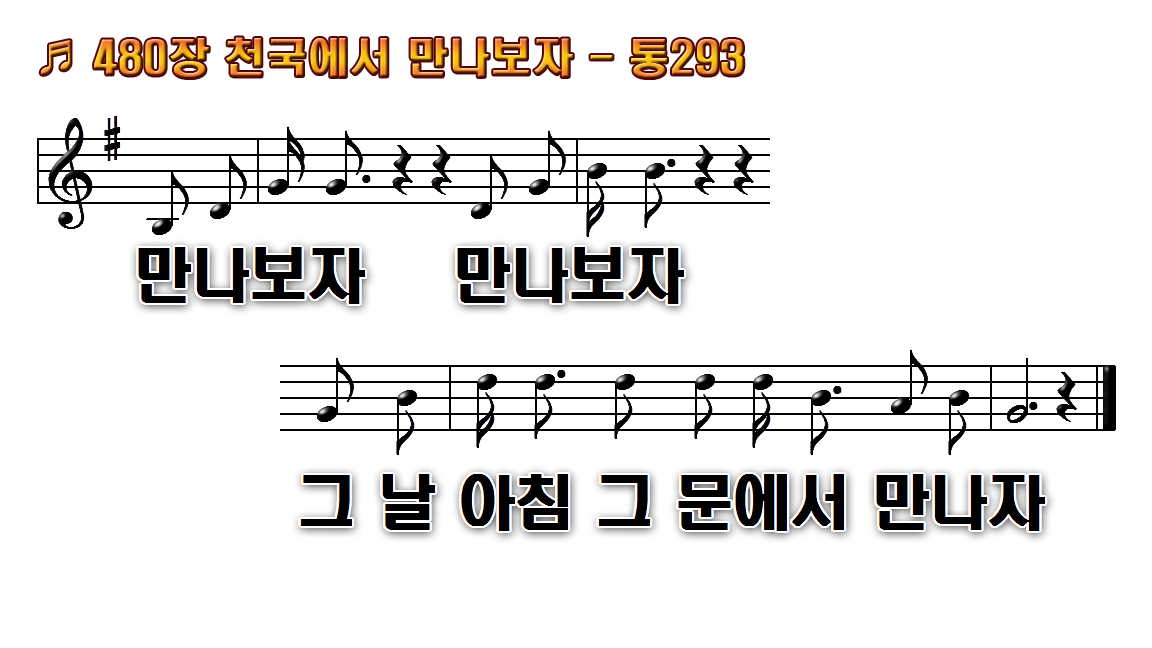 1.천국에서 만나 보자 그 날
2.너의 등불 밝혀있나 기다린다
3.기다리던 성도들과 그 문에서
후.만나보자 만나보자 저기
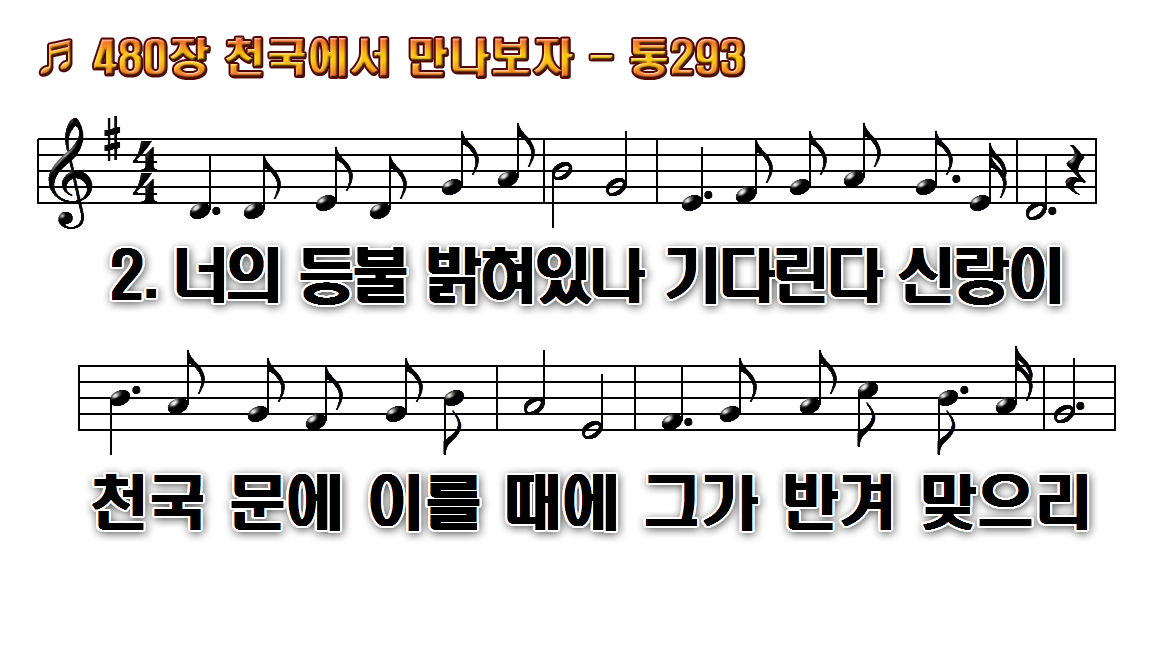 1.천국에서 만나 보자 그 날
2.너의 등불 밝혀있나 기다린다
3.기다리던 성도들과 그 문에서
후.만나보자 만나보자 저기
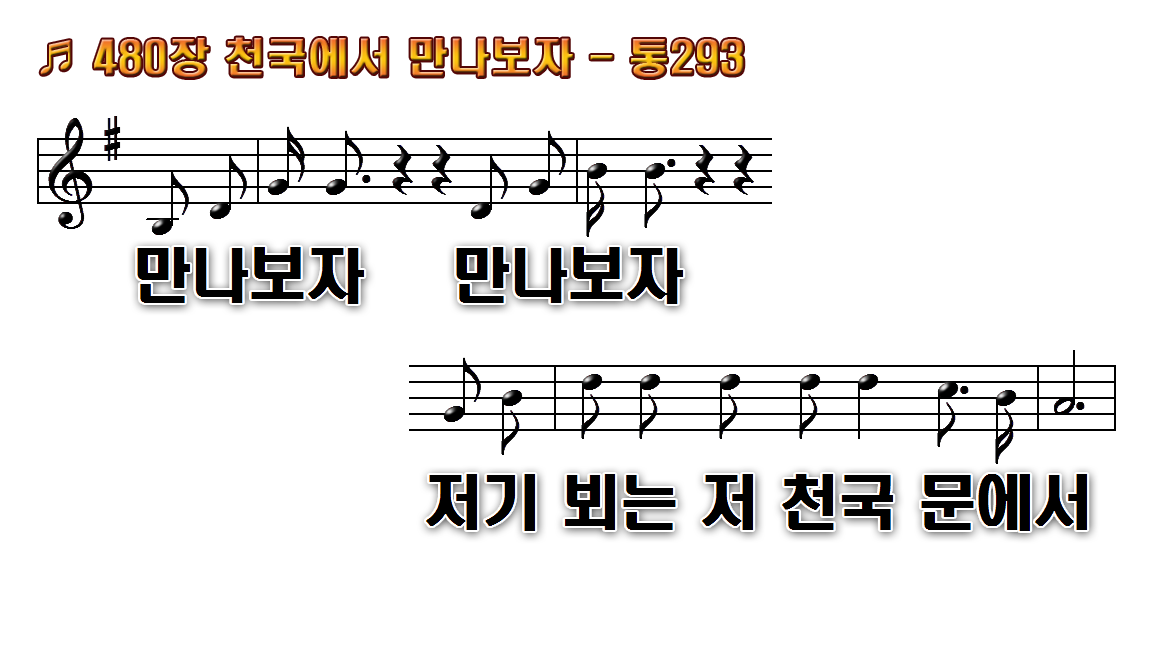 1.천국에서 만나 보자 그 날
2.너의 등불 밝혀있나 기다린다
3.기다리던 성도들과 그 문에서
후.만나보자 만나보자 저기
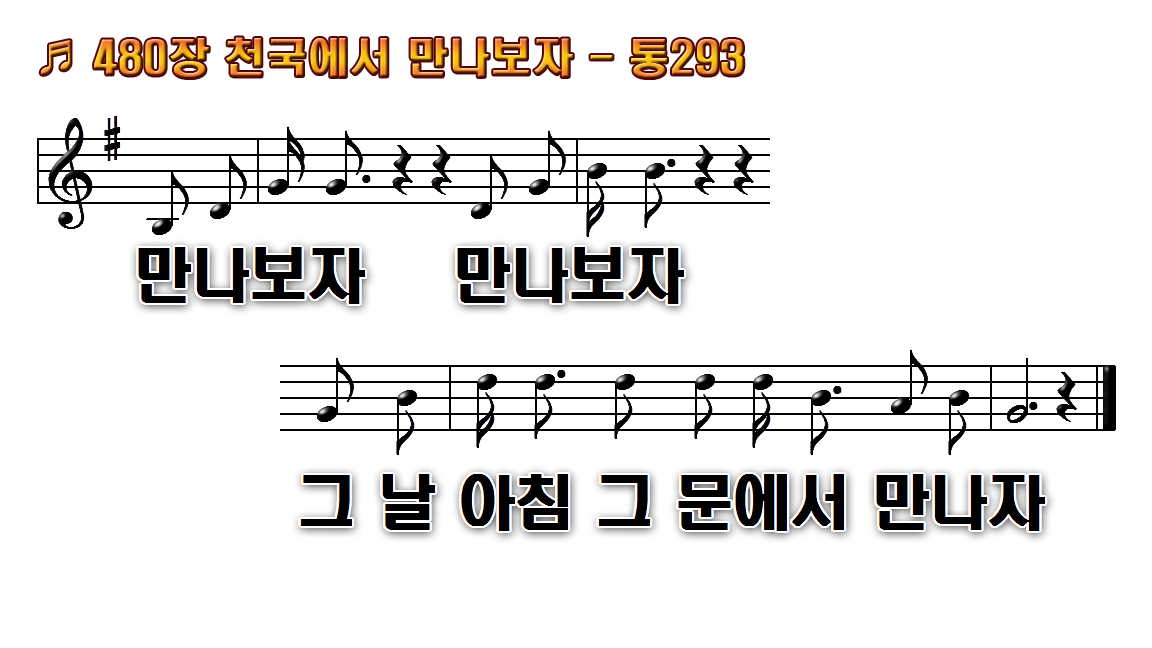 1.천국에서 만나 보자 그 날
2.너의 등불 밝혀있나 기다린다
3.기다리던 성도들과 그 문에서
후.만나보자 만나보자 저기
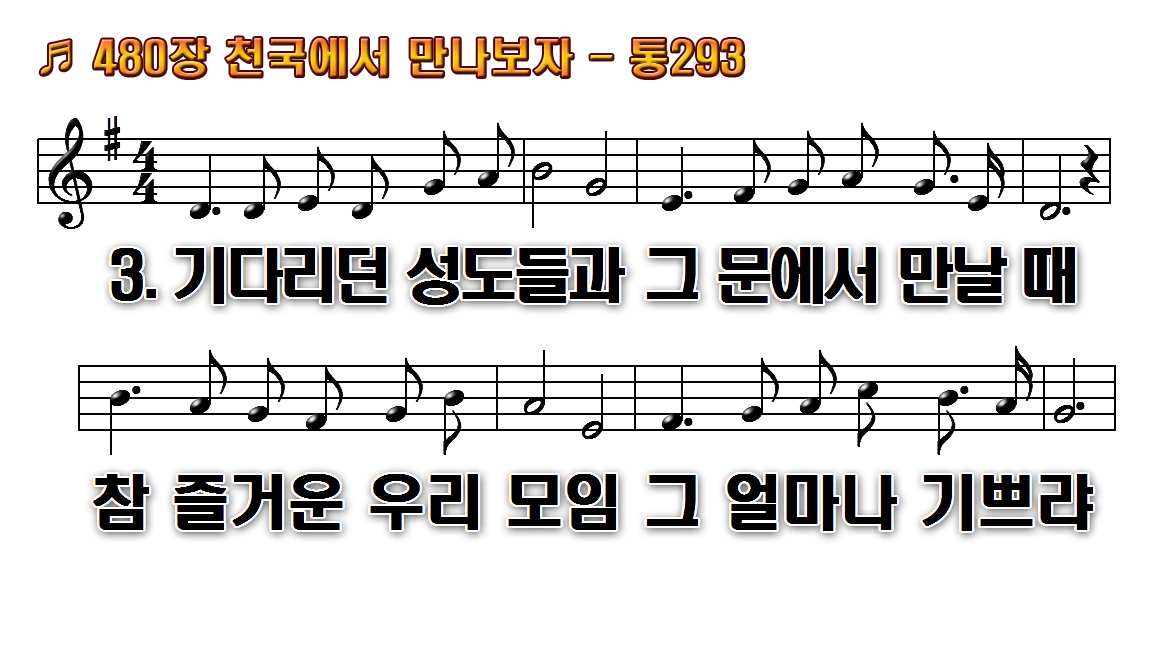 1.천국에서 만나 보자 그 날
2.너의 등불 밝혀있나 기다린다
3.기다리던 성도들과 그 문에서
후.만나보자 만나보자 저기
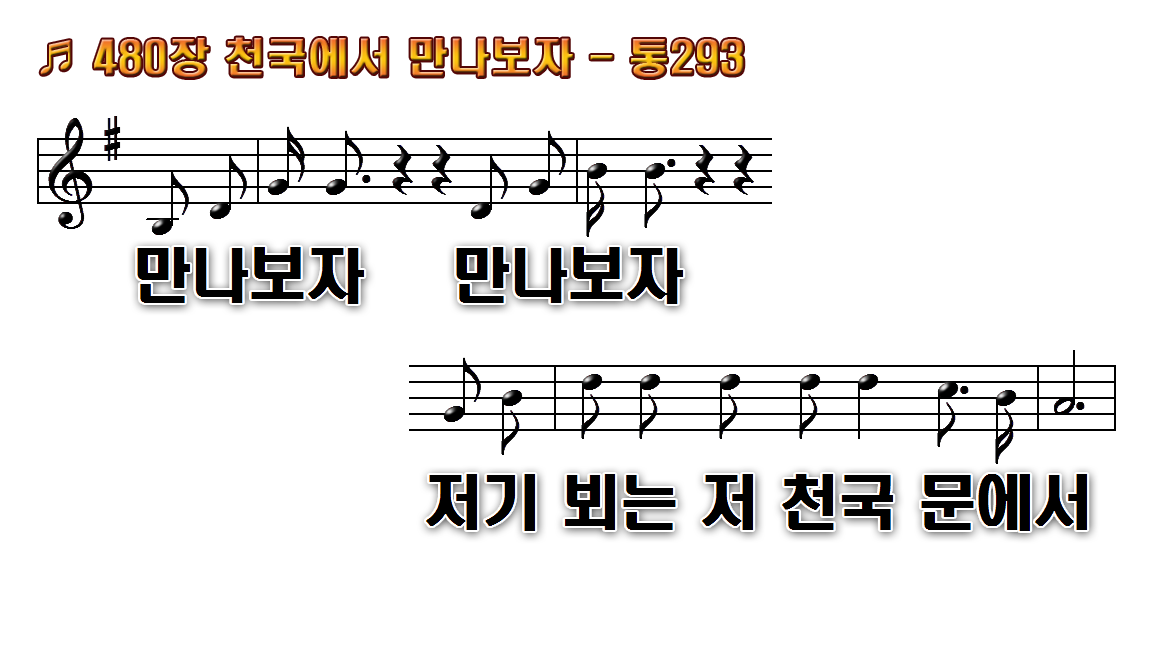 1.천국에서 만나 보자 그 날
2.너의 등불 밝혀있나 기다린다
3.기다리던 성도들과 그 문에서
후.만나보자 만나보자 저기
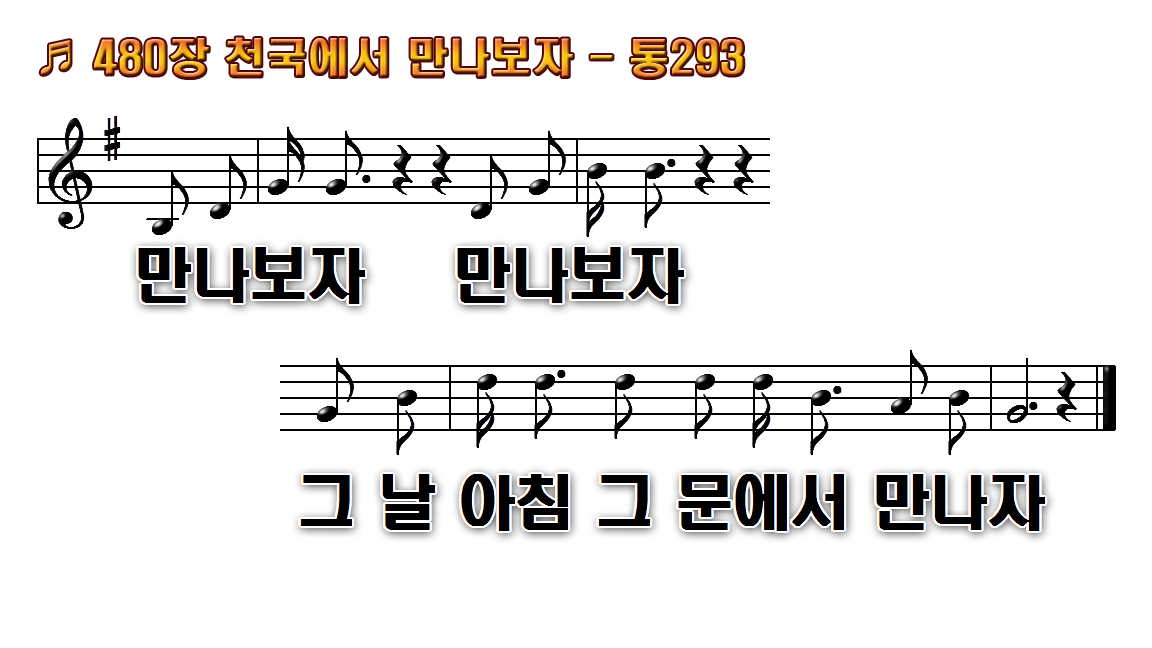 1.천국에서 만나 보자 그 날
2.너의 등불 밝혀있나 기다린다
3.기다리던 성도들과 그 문에서
후.만나보자 만나보자 저기